CNES SIT chair planning
Agenda item: 39
Pascale Ultré-Guérard
CNES will endeavour to balance two objectives: managing change while continuing to deliver on CEOS “core business”

Two main themes :
 Implementation of CSSII recommendations  
 Manage the evolution of CEOS as described in the documents  	approved at this plenary 
 Implement the processes agreed on

    Support GEO in showing concrete progress
Continuity in the development of programmes
Improve access to space based EO data
2
CSSII Outcomes
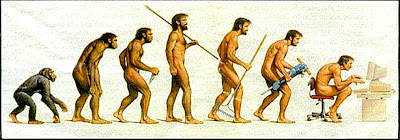 Evolution not revolution!
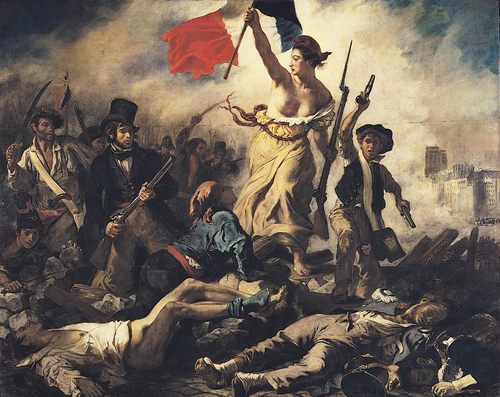 3
CSSII Outcomes
CSSII process has converged
Process has clarified many aspects of CEOS operations
Yesterday’s adoption of documents formalises this  

Key points
Organisation’s objectives and goals 
Internal organisation and reporting lines for WGs and VCs (CEOS Chair/ SIT Chair)
Decision making (how decisions are made, who decides what, when ) 
CEOS calendar of major meetings

There remain a few loose ends to tie up …
Support to GEO
Continued high priority for CEOS activities supporting GEO
Climate, Disasters, GFOI, GEOGLAM
Working group priorities

Including  on-going work in WGISS & SEO on improving description of and access to space based EO data through the Virtual Constellations
CNES SIT Chair team
SIT 				Pascale Ultré-Guérard (chair)
				Steven Hosford
WGISS 			Richard Moreno (chair)
				Jérôme Gaspéri
CEOS support 		Mireille Paulin
				Danielle Barrère (meetings/logistics)
WGCalVal			Patrice Henry
WG Climat, PVC		Philippe Veyre
OSTVC, OCRVC		Juliette Lambin (OST co-chair)
CNES SIT Chair team
ACVC, CTF			Carole Deniel
GEOGLAM			Gérard Dedieu
Health PoC			Cécile Vignolles

External:
VC interface 			Jean-Louis Fellous 
Meetings/general support 	Stephen Ward and George Dyke
	
and last but not least, we would like to have a SIT Vice-Chair (TBF)
Next major step
Cnes as in-coming SIT Chair is pleased to host the next SIT meeting in Toulouse from 8th to 10th of April 2014
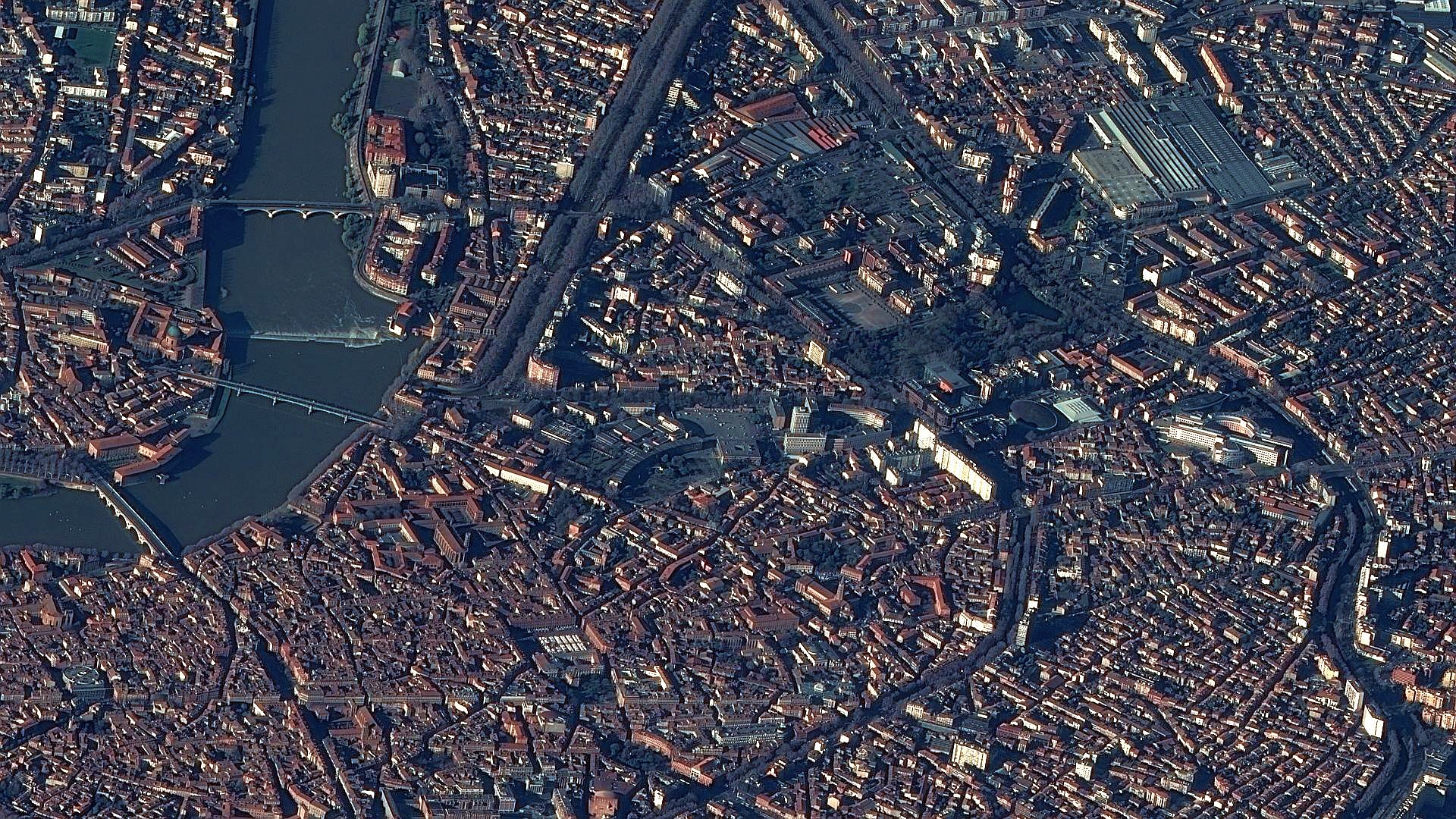 CAREFUL!! Registration information required end of january!
8